Introduction to Pure Monopoly
In our last unit we studied perfect competition; next we move on to the opposite end of the competitive spectrum to pure monopoly. Monopolistic markets differ from perfectly competitive markets in nearly every regard. Study the table below to compare the two market structures.
Introduction to Pure Monopoly
Monopoly in the real world: Quite a few of the goods and services we consume are provided by pure monopolies or at least NEAR monopolies:

Microsoft: has a near monopoly in the market for PC operating systems, in which its Windows software runs on nearly every PC computer in the world.

Local utilities: Most of us have only one option for who we buy our electricity, water, garbage collection, and gas heat from. Most public utilities are provided by monopolists

State liquor stores: In many US states liquor is sold in purely monopolistic state-run (or regulated) stores

Cable and phone providers: Until the last decade or two, most people had only one option for where to buy their cable TV or their phone service from. The adoption of cellular phone technology has made the phone service industry more competitive recently.

Rail transportation:  In the US, Switzerland, and many other countries, there is a purely monopolistic provider of train service in the country. If you want to travel by train across the US, you will travel on Amtrak.
Barriers to Entry in Monopolistic Markets
One characteristic ALL monopolies share is that there are significant barriers to entry, which keep competition out of the market. It is these entry barriers that protects a monopolist’s power. 

Examples of entry barriers: 
Legal barriers: Monopolists may have exclusive rights granted by the government to provide a certain good or service, includes patents or copyrights held by the firm.

Economies of Scale: The “advantages of being big”. Some firms have achieved such a great size that they can simply produce their good more efficiently, and thus sell it for a lower price, than any other firm

Ownership of resources: If a firm has exclusive access to the resources needed to make its good, then no other competitor can hope to begin producing the good. An example of this is the global diamond giant De Beers, which has exclusive access to over 80% of the known diamond mines in the world.

Strategic pricing: A monopolist may be able to block entry to the market by temporarily selling its output at a price below its per-unit costs (and earning short-run losses). This deters competitors from entering

Brand loyalty: If a firm has a brand that is well known and popular among consumers, then other firms will find it hard to get a foothold in the market, allowing the monopolist to maintain market share.
Revenue Curves for the Pure Monopolist
Demand, average revenue and marginal revenue as seen by the monopolist is quite different as that seen by the perfectly competitive firm. 
Recall that in perfect competition, Demand, MR, and AR as seen by the firm is a horizontal line equal to the equilibrium price determined in the market. 
In monopoly, the demand seen by the firm IS the market demand, and MR falls faster than demand, AR and price. Study the table below to see why.
Assume the data represents the sales and revenues of tickets to an amusement park (the only one in town):
At $55, no tickets will be sold. At $50, 1,000 will be sold. In order to sell more tickets, the park must lower prices. The park is a price-maker!
The parks revenues rise until it has sold 5,000 tickets, then it peaks at $150,000. 
MR falls as output increases, but it falls twice as rapidly as the price.
Graphically, the MR will be below the demand curve.
Revenue Curves for the Pure Monopolist
Because the monopolist must lower its price to sell additional units, its marginal revenue of a particular unit will always be lower than the price that unit sells for (except at an output of 1).
Demand and MR for a Monopolist
P
55
50
45
40
Points about the monopolist’s demand:
Demand for the firm’s output IS the market demand
When MR is positive, demand is elastic (since TR increases when P decreases)
If this firm wanted to sell more tickets, it would have to keep lowering the price and MR would become negative.
When MR is negative, demand is inelastic, since a decrease in P will cause TR to fall.
35
30
D=AR=P
25
20
15
10
MR
5
0
1
2
3
4
5
6
Quantity in Thousands
PED and the Monopolist’s Demand
P
PED<1
Examine the graph to the right. Notice that the monopolist’s demand can be seen to have:
An elastic range (where MR is positive)
An inelastic range (where MR is negative)
At QRM the monopolist's total revenue is maximized

A monopolist will NEVER produce in the elastic range of its demand! Because if a monopolist were to sell beyond QRM they  would always do better by decreasing its output until MR were positive once again.
Total costs would decrease as the firm reduces its output
Total revenue would increase, therefore…
Reducing output to a point below QRM would definitely increase the firm’s profits (remember, economic profits = TR-TC)
Notice that if a monopolist wished to maximize its revenues, it would produce at the quantity where MR=0!
PED=1
PED>1
PRM
D=AR=P
QRM
TR
Q
MR
TR
Q
Monopolistic Market
P
MC
ATC
AVC
P1 = ATC1
D=AR=P
Q1
Q
MR
The Profit Maximizing Monopolist
Just like a firm in perfect competition, a monopolist wishing to maximize its profits wants to produce at the quantity at which:
Marginal Revenue = Marginal Cost
To determine a monopolist’s profit maximizing level of output, therefore, we must consider both is revenues and its costs.
Monopolistic Market
P
MC
Economic Profit
Notice in the graph: 
The monopolist’s MC and ATC demonstrate the same relationships as a firm in perfect competition.
The firm will produce at the quantity at which MC=MR to maximize profits.
The area of economic profit is found by subtracting the firm’s ATC at Q1 from the price it can sell Q1 units of output for, and multiplying by the quantity produced. Economic profits = (P-ATC) x Q.
Because of the entry barriers in this market, the firm’s profits ARE sustainable in the long-run
P1
ATC
ATC1
D=AR=P
Q1
Q
MR
MC
Monopolistic Market
P
ATC
ATC1
AVC
P1
D=AR=P
Q1
Q
MR
The Loss Minimizing Monopolist
Having monopoly power does not guarantee that a firm will earn economic profits. 
If demand for a monopolist's output falls, or
If the monopolist’s costs of production rise, then…
The firm can go from earning economic profits to earning losses. 
To minimize losses, a monopolist should produce at its MR=MC level of output.
MC
Monopolistic Market
P
Loss
ATC
ATC1
AVC
P1
Notice in the graph: 
The firm is producing at its MR=MC level of output, but at this point the firm’s ATC is greater than the price it can sell for. 


The firm is earning economic losses represented by the rectangle.
D=AR=P
Q1
Q
MR
MC
Monopolistic Market
P
ATC
ATC1
AVC
AVC
P1
D=AR=P
Q1
Q
MR
When a Monopolist should Shut Down
Recall from your previous unit that firms should follow a simple rule when deciding whether or not to shut down and leave a market:
If the price it can sell for is lower than the firm’s average variable cost, or…
If total losses are greater than the firm’s total fixed costs.
MC
Monopolistic Market
P
Loss
ATC
ATC1
AVC
Notice in the graph: 
The pink rectangle represents the firm’s losses (ATC-P) x Q. The firm’s total fixed costs, (ATC-AVC)  x Q, are smaller than the total losses. This means that if the firms shuts down it will minimize its losses

This firm cannot even afford to pay its workers for each unit they produce (the per-unit labor costs are higher than the price)
AVC
P1
D=AR=P
Q1
Q
MR
Monopolistic Market
P
MC
ATC
AVC
P1 = ATC1
D=AR=P
Q1
Q
MR
The Breaking-even Monopolist
Of course, it is also conceivable that a monopolist will be selling its product at a price that is exactly equal to its ATC. This would mean that the monopolist is breaking even.
Monopolistic Market
P
MC
Notice in the graph: 
The firm is producing at its MR=MC level of output. At this point the firm’s ATC is exactly equal to its price.

The firm’s total revenues are exactly equal to its total costs. 

The firm is covering all of its explicit and implicit costs, meaning it’s earning a normal profit, but it is not earning any economic profit.
ATC
AVC
P1 = ATC1
D=AR=P
Q1
Q
MR
Long-run Equilibrium in a Monopolistic Market
In our study of perfect competition we learned the following:

In Monopolistic Markets:
If the firm is earning economic profits in the short-run, those profits will be maintained as long as the firm can keep demand for its goods high and its costs low, because entry to a monopolistic market is blocked!

If the firm is earning economic losses in the short-run, those losses will be maintained as long as the firm cannot increase the demand for its product or reduce its price. Exit from a monopoly market is difficult because of the large economies of scale that often characterize large, single sellers.
Natural Monopoly

There is a type of monopolistic industry in which the dominance of a single firm is economically justifiable and actually beneficial for society! It is called a natural monopoly


This typically occurs in industries in which there are significant economies of scale.
If the total demand for a good intersects the firm’s ATC while the firm is still achieving increasing returns to scale, then having multiple firms produce the good cannot be more efficient than having a single producer and seller.
Natural Monopoly: When the production of a good can be done more efficiently by a single producer than could possibly be accomplished by multiple producers, an industry is a natural monopoly.
Natural monopolies typically occur in industries with huge economies of scale, such as utility industries or those for good that require significant capital investments to produce.
Nuclear Power Plants
ATC / P
(Million $)
Assume, for example: 
France wishes to build 8 new nuclear power plants. The government must decide whether to hire one firm to build all 8 plants (which would give that firm a monopoly), or
Hire 2 plants to build four plants each, or
Hire 8 firms to build one plant each

Based on the Long-run ATC curve, which represents the per-plant costs of the firms in the industry, we can observe the following:
150
70
40
ATClr
D
Q
1
8
4
It would cost one firm a total of $320m [8x40] to build eight plants 
It would cost two firms a total of $560m [2(4x70)] to build eight plants
It would cost 8 small firms firms a total of $1,200m [8(150)] to build eight plants
Natural Monopoly and the need for Government Regulation: 
A monopoly in a key industry like electricity generation can potentially be very harmful for consumers of the product being produced.
Assume the market for electricity is a natural monopoly: 
To maximize its profits, the electricity company will produce where MC=MR


The socially optimal quantity (where P=MC) is Qso. This is the allocatively efficient level of output.


Unregulated, there the industry will under-produce electricity and charge a higher price, leaving many households unable to afford this important product.
P
Electricity Industry
Pm
ATC
MC
Pso
D=AR=P
Qso
Q
Qm
MR
Natural Monopoly and the need for Government Regulation: 
To ensure that a naturally monopolistic industry produces at a level closer to the allocatively efficient price and quantity (where P=MC), either subsidies or price controls can be imposed by the government.
Regulations to increase output and decrease price of a natural monopoly:
A price ceiling of Pso is below the firm’s ATC, so the firm will be earning economic losses and will shut down in the long-run. This is not a good regulation.
A price ceiling of Pc, which is equal to the firm’s average total cost, will increase the firm’s level of output (to Qc) and lead a price closer to Pso. The firm will break even, and earn a fair return for its services. This is a commonly used regulation
A subsidy which reduces the firm’s MC will lead to the firm producing more electricity and lowering its price. Subsidizing natural monopolists is a commonly used regulation.
P
Electricity Industry
ATC
Pc
MC
Pso
D=AR=P
Qc
Qso
Q
MCw/ subsidy
MR
Efficiency under Pure Monopoly
As we learned in the previous unit, perfectly competitive industries are both allocatively and productively efficient. This is because, in the long-run:

Price will always equal marginal cost (the allocatively efficient level of output)

Firms will always produce at their minimum ATC (the productively efficient level of output)
To determine whether monopolies are efficient, we must consider whether the same conditions are met
Allocative Efficiency? Consider these two industries:
Monopoly Industry
P
PC Industry
P
S=MC
MC
Pm
Pe
Price and output in monopoly are determined by the firm’s MR and MC.
At Qm, P>MC, indicating that resources are under-allocated towards the produced
D=MB
D=MB
Qe
Qm
Qpc
Q
Q
MR
Efficiency under Pure Monopoly
Under perfect competition, firms are forced to be productively efficient, meaning they produce their products at the lowest possible average total cost. Without competition, however, monopolists are NOT productively efficient.
Monopolistic Firm
PC Firm
P
P
Productive efficiency? Consider the two firms:
MC
MC
ATC
ATC
P1
ATC1
P=ATC
MR=D=AR=P
ATCmin
ATCmin
D=AR=P
The monopolist produces at Q2, where its ATC is higher than its minimum. 
The monopolist is NOT productively efficient. Without competitors, it is able to use resources in a less efficient way, and is not forced to sell at a price as low as its minimum ATC.
Q2
Q1
Q
Q
MR
Efficiency under Pure Monopoly
As compared to perfect competition, monopolistic markets have several observable effects
Monopoly Industry
P
PC Industry
P
S=MC
MC
Pm
Welfare Loss
Pe
D=MB
D=MB
Qe
Qm
Qpc
Q
Q
MR
Efficiency under Pure Monopoly
Some other effects of an industry becoming a monopoly include:


Economies of scale: Some monopolized industries have only one firm because economies of scale exist over such a wide range of output. It is possible that one or two large firms can achieve a lower ATC than many smaller firms. This is called a natural monopoly.

Simultaneous consumption: One product can satisfy a large number of consumers at the same time. Example: Microsoft Windows. Marginal Cost for Microsoft is essentially nothing, so ATCLR declines over the entire range of output.

Network effect: describes the phenomenon of a product's value increasing the more users it has. Examples: cell phones, the internet, email, Facebook! Tends to move markets towards monopoly as more and more consumers flock to a product b/c of the "network" that develops around it.

Income Transfer: Consumer surplus is lost b/c of higher price. Firm profits are higher b/c of market power. Compared to PC industries, monopolies represent a transfer of income from consumers to shareholders in the monopolistic firm.
The London Eye
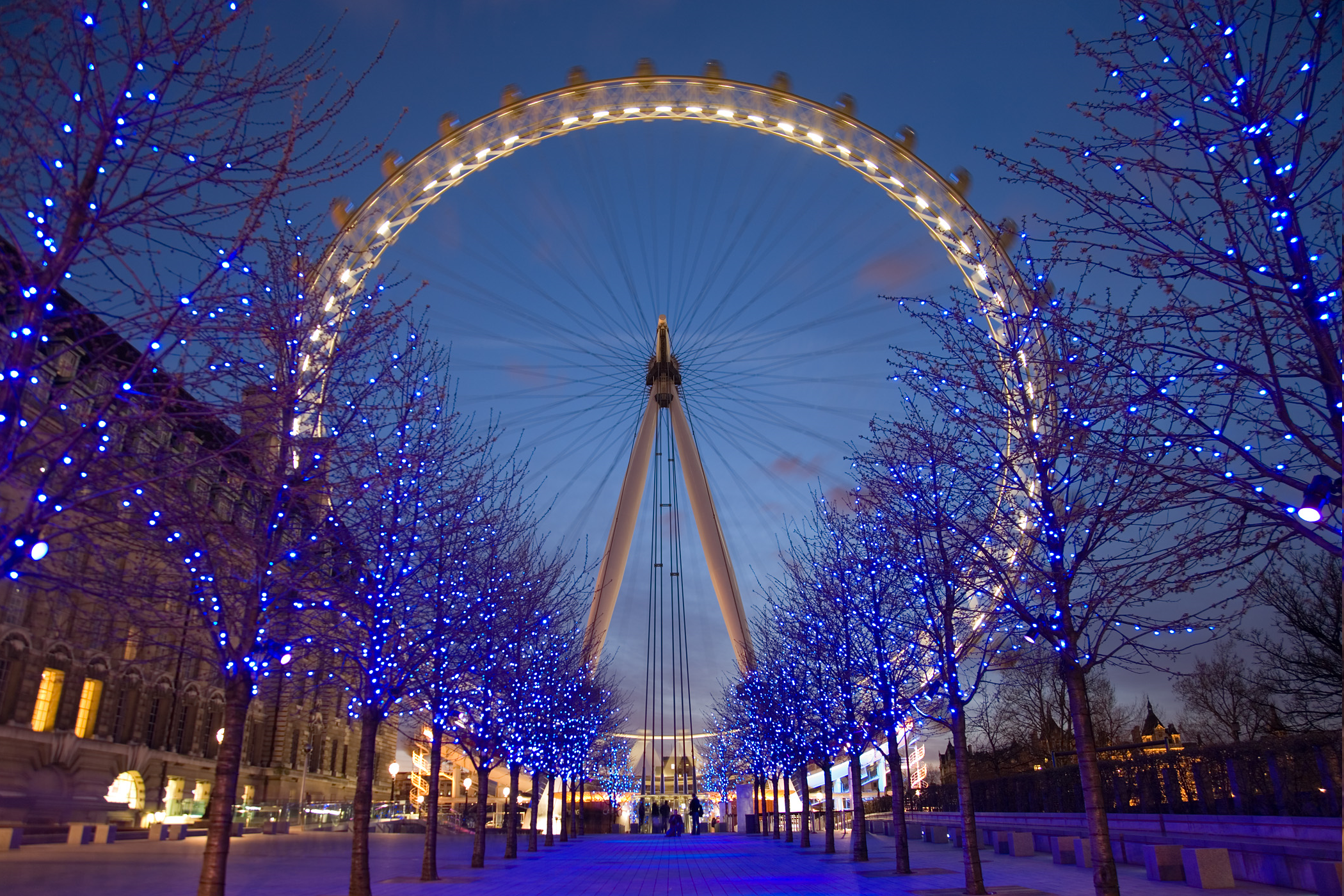 Costa Coffee at the London Eye
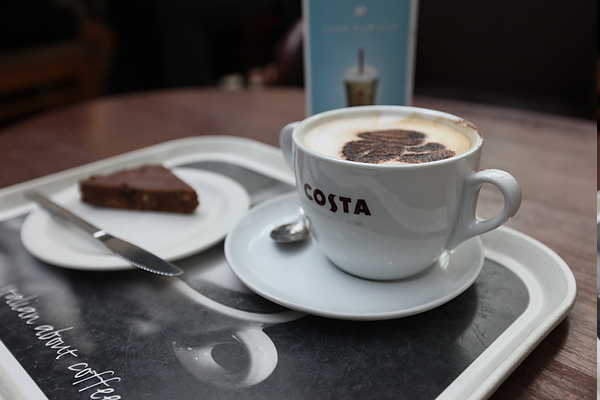 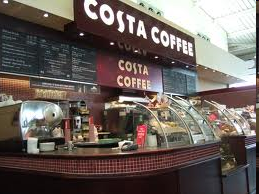 Cappuccino for the Concerned: 1.85$
How have you experienced price discrimination?
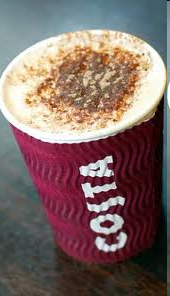 Cappuccino for the Unconcerned: 1.75$
Price Discrimination
One benefit a firm with monopoly power may enjoy is the ability to charge different prices to different consumers for the same product. This is known as price discrimination.

Conditions: In order for a firm to be able to price discriminate, the following conditions must be met:

The firm must have some monopoly power: A perfect competitor could not possibly charge different prices to different consumers, because there are hundreds of other firms selling the same good for the low market price.

Market Segregation: In order to price discriminate, the seller must be able to determine who is willing to pay what. The firm must segregate the market by age, gender, race, nationality, income level, or some other method that distinguishes between consumers willing to pay more for a good and those willing to pay less

No Resale: If a buyer who paid a low price is able to sell the product to someone who the seller wants to charge a high price to, the seller’s monopoly power is undermined and it becomes difficult to price discriminate. So it must be difficult or impossible for buyers to resell the product to one another.
Price Discrimination
Price discrimination comes in many forms, or degrees. 

First Degree – by individual consumer: This is the most difficult type of price discrimination for firms to practice. It requires the firm to determine exactly what each consumer is willing and able to pay for the product, and charges each consumer that price. This type leads to the greatest profits for the firm, but leaves consumers with no consumer surplus. Sometimes referred to as perfect price discrimination.

Second Degree  - by quantity: A more common form of price discrimination in which the firm charges lower per-unit price to consumers who “buy in bulk”. Consider a pack of toilet paper rolls with four rolls in it compared to a package with 24 rolls in it. Usually, if you buy the larger package, you will pay considerably less per roll. This is a form of price discrimination which charges higher prices to people who are not willing to buy in bulk.

Third Degree – by consumer group: Another common form of price discrimination; consumers may pay more or less for a good depending on their age, their gender, when they buy, the passport they carry, etc… Consider movie theater tickets (age), airline tickets (when you buy), haircuts (gender) and admission to museums or national parks in some countries (nationality).
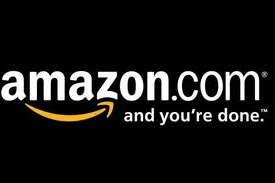 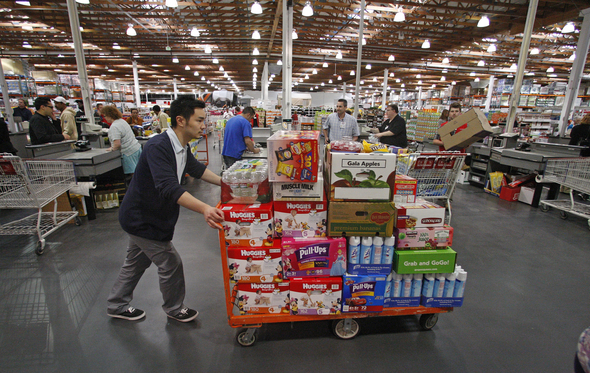 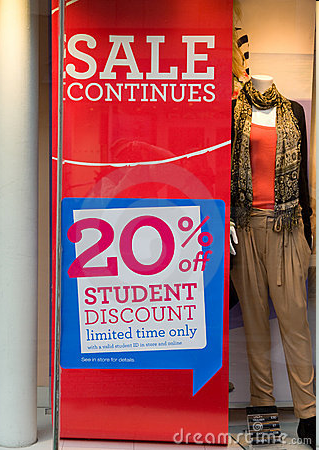 Price Discrimination
There are countless example of firms price discriminating. Here are a few:

Movie theaters: Charge different prices based on age. Seniors and youth pay less since they tend to be more price sensitive.
Gas stations: Gas stations will charge different prices in different neighborhoods based on relative demand and location.
Grocery stores: Offer coupons to price sensitive consumers (people whose demand is inelastic won’t bother to cut coupons, thus will pay more for the same products as price sensitive consumers who take the time to collect coupons).
Quantity discounts: Grocery stores give discounts for bulk purchases by customers who are price sensitive (think “buy one gallon of milk, get a second gallon free”… the family of six is price sensitive and is likely to pay less per gallon than the dual income couple with no kids who would never buy two gallons of milk).
Dell Computers: Dell price discriminates based on customer answers to questions during the online shopping process. Dell charges higher prices to large business and government agencies than to households and small businesses for the exact same product!
Hotel room rates: Some hotels will charge less for customers who bother to ask about special room rates than to those who don’t even bother to ask.
Telephone plans: Some customers who ask their provider for special rates will find it incredibly easy to get better calling rates than if they don’t bother to ask.
Damaged goods discounts: When a company creates  and sells two products that are essentially identical except one has fewer features and costs significantly less to capture more price-sensitive consumers.
Book publishers: Some paperbacks cost more to manufacture but sell to consumers for significantly less than hard covers. Price sensitive consumers will buy the paperback while those with inelastic demand will pay more for the hard cover.
Airline ticket prices: Weekend stayover discounts for leisure travelers mean business people, whose demand for flights is highly inelastic, but who will rarely stay over a weekend, pay far more for a roundtrip ticket that departs and returns during the week.
Price Discrimination
The effects of price discrimination can be shown graphically, which allows us to determine who benefits, who suffers, and whether it increases or decreases overall welfare and efficiency. The graphs below compare a single price monopolist and a perfectly price discriminating firm.
Price discriminating monopolist
Single price monopolist
P
P
MC
MC
Economic Profit
Economic Profit
P=MC at the last unit sold ~ Allocative Efficiency!
P1
ATC
ATC
P=MC
ATC1
ATC1
D=AR=P
MR=D=AR=P
Qm
Q
Qpd
Q
MR
Price Discrimination
Examining the graphs on the previous slide, we can make the following observations about price discrimination:



Effects of price discrimination:
The price discriminating firm earns a greater level of economic profits than the single-price firm. The green triangle on the right is bigger than the green rectangle on the left
More output is produced and sold due to price discrimination: Qpd is greater than Qm
Consumer surplus is reduced (or eliminated in the case of perfect price discrimination). When every consumer pays exactly what she is willing to pay, no one has any “extra” happiness when buying the product.
Allocative efficiency is improved! The higher level of output will be closer to (or equal to in the case of perfect price discrimination) the P=MC level. The firm will continue to sell right up to the point the last price it charged is equal to the firm’s marginal cost.
More efficient allocation of resources: Despite the fall in consumer surplus, overall welfare is actually improved by price discrimination. More people can afford the product than under a single price seller.
Monopoly Practice Question
The diagram shows the demand, marginal revenue, and cost curves for a pure monopoly.
How does a monopolist determine its profit-maximizing level of output and price?
Using the information in the graph, identify each of the following for the monopolist.
The profit maximizing level of output  and price
The line segment of the demand curve that is elastic
Suppose that the industry depicted in the graph became perfectly competitive without changing the demand or cost curves. Identify the equilibrium price and output that would prevail in the perfectly competitive market.
Using the information in the graph, identify the area of consumer surplus for each of the following.
The profit-maximizing monopoly
The perfectly competitive industry
P/C
MC
P5
P4
ATC
P3
P2
P1
Define allocative efficiency
To be allocatively efficient, what level of output should the monopolist produce?
Should the government use a per-unit tax or a per-unit subsidy to lead the monopolist to produce the allocatively efficient level of output? Explain how this tax or subsidy would achieve the allocatively efficient level of output?
D
Q1
Q2
Q3
Q4
Q5
Q
MR